Hypoxia Conditions in Corpus Christi Bay
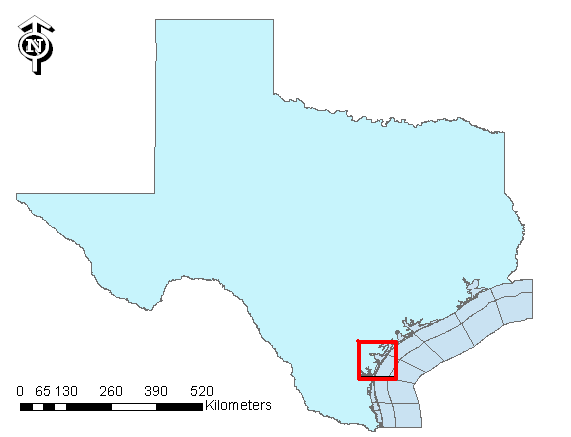 By: Eliora Bujari 
11/25/2008
Corpus Christi Bay
Located in Southern Texas Bend

 Separated from the Gulf of Mexico by Mustang and North Padre Islands.

Freshwater inflows from Nueces River and Oso Bay.
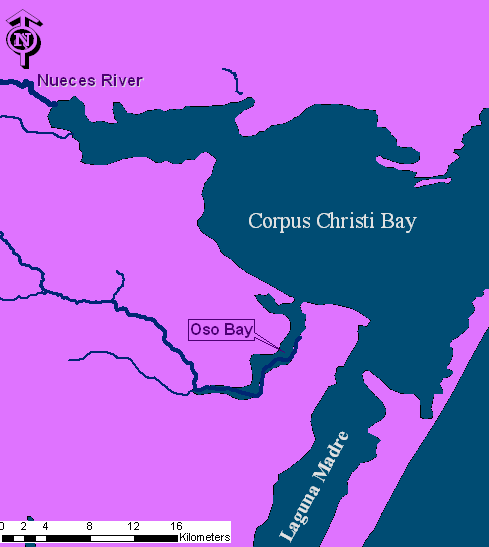 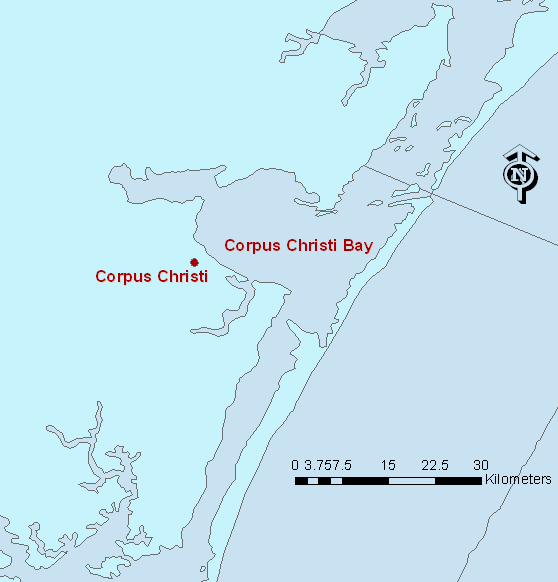 Project Problem
The Corpus Christi Bay is greatly effected by hypoxia, especially during the summer months

Hypoxia is a condition occurring when oxygen levels in the water are below 2 mg/L


Why is this a problem?
Why does it occur during the summer months?
Hypoxia Stations
Corpus Christi Bay Test Bed uses advanced sensing and environmental information systems (EIS). 

Observation Data Modeling (ODM) hypoxia sites.

Five stations that measure Continuous Dissolved Oxygen Concentrations , Salinity, and Temperature
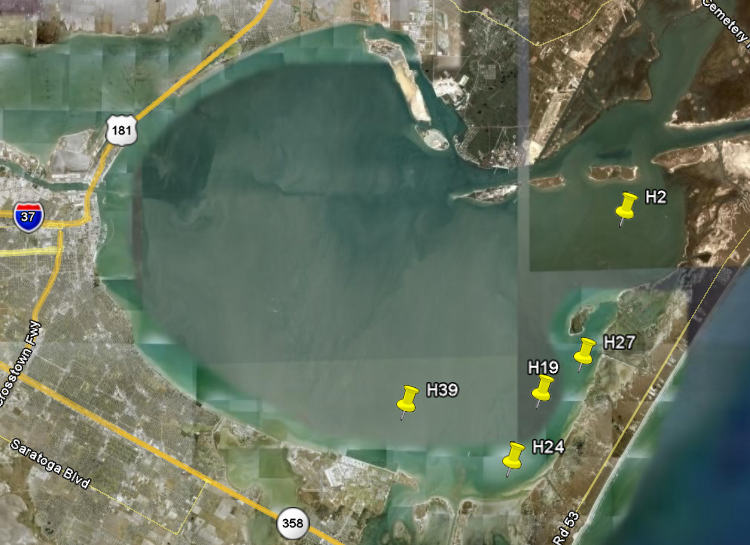 Probability of Occurrence of Hypoxia in Corpus Christi Bay
There is a 60 to 85% chance that low levels of dissolved oxygen will be measured
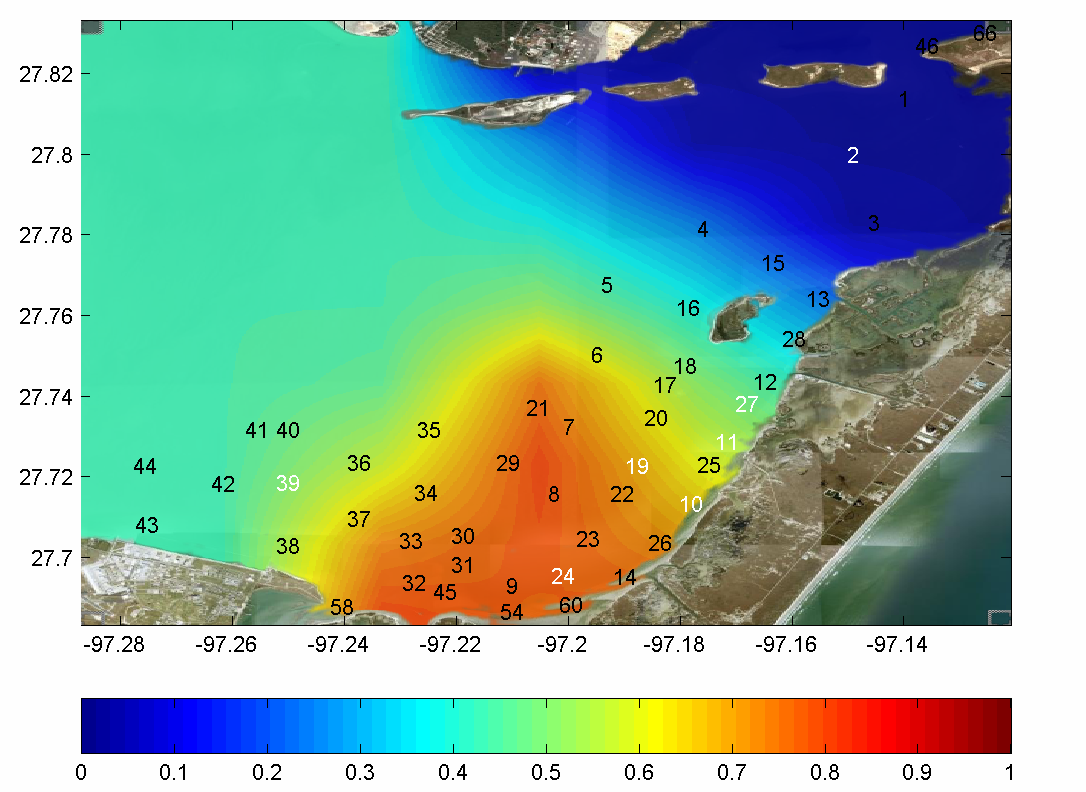 Continuous Dissolved Oxygen
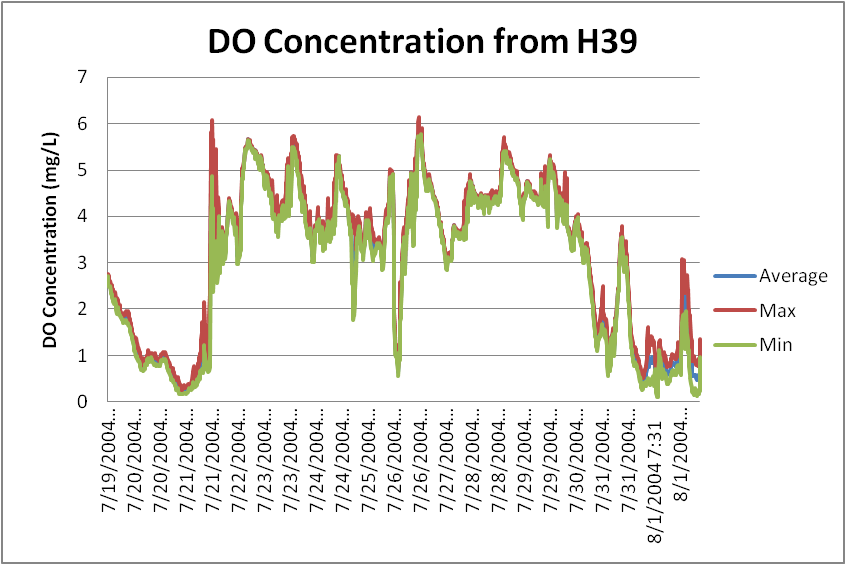 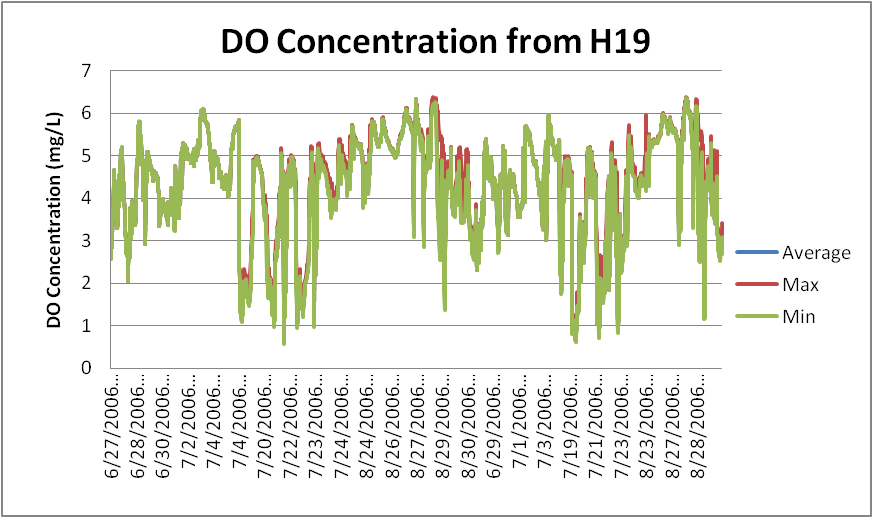 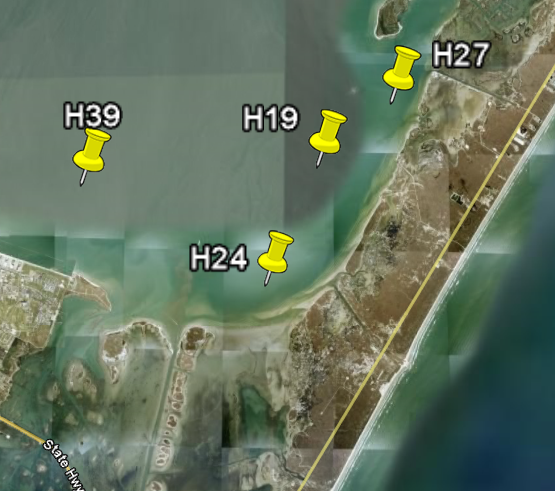 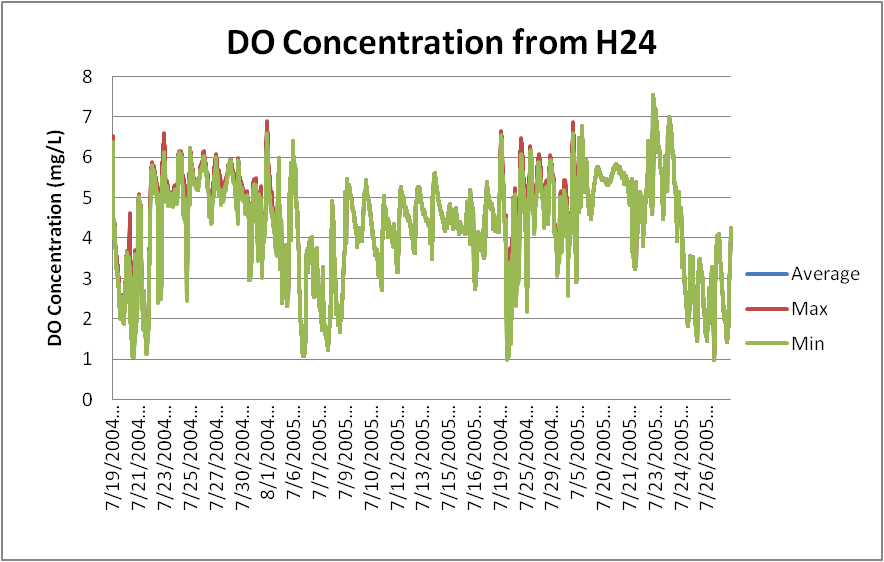 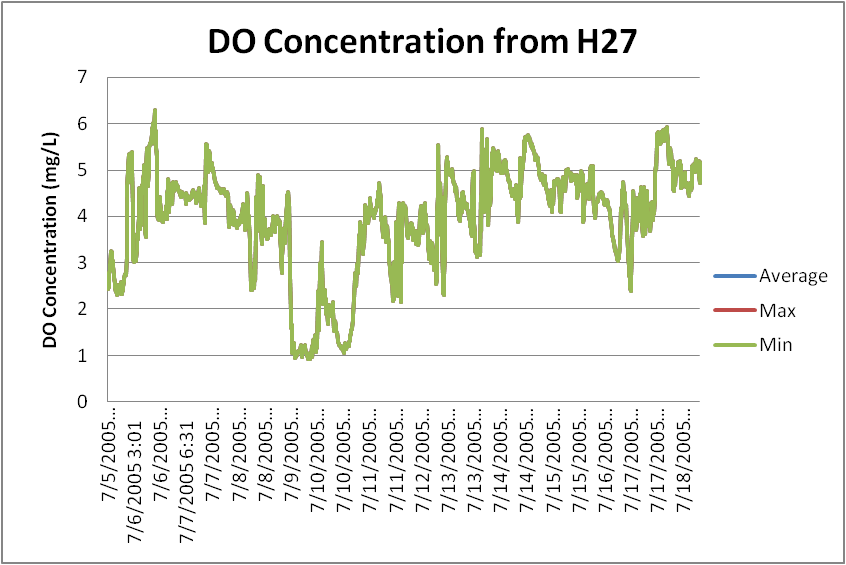 Salinity Paterns
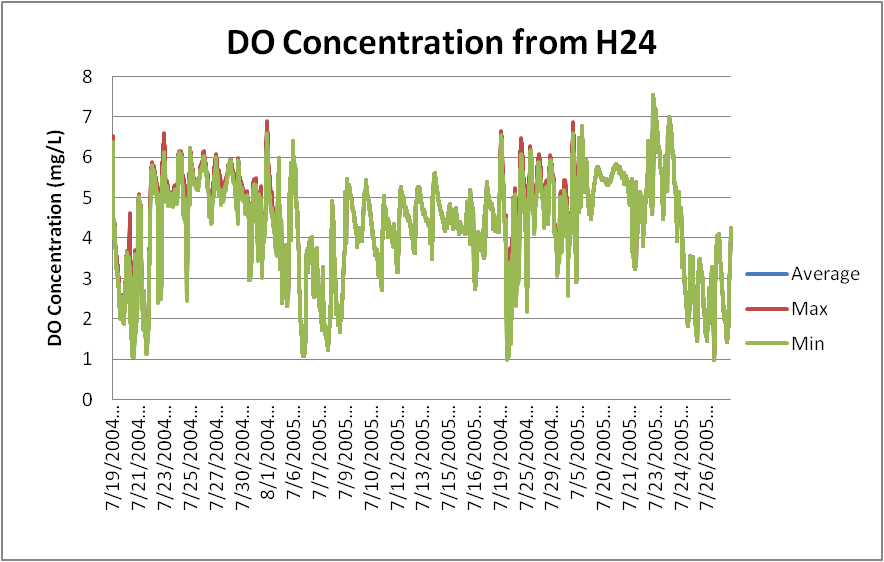 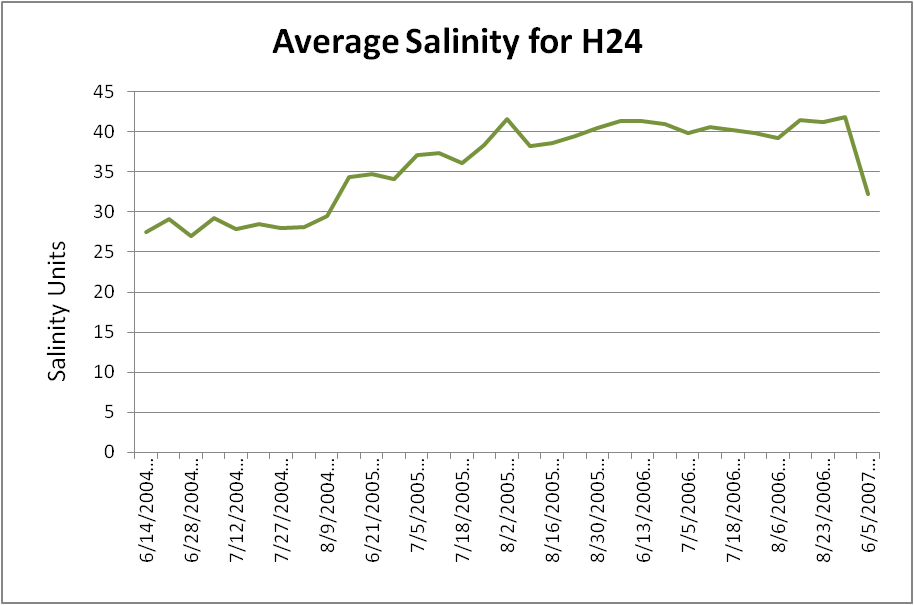 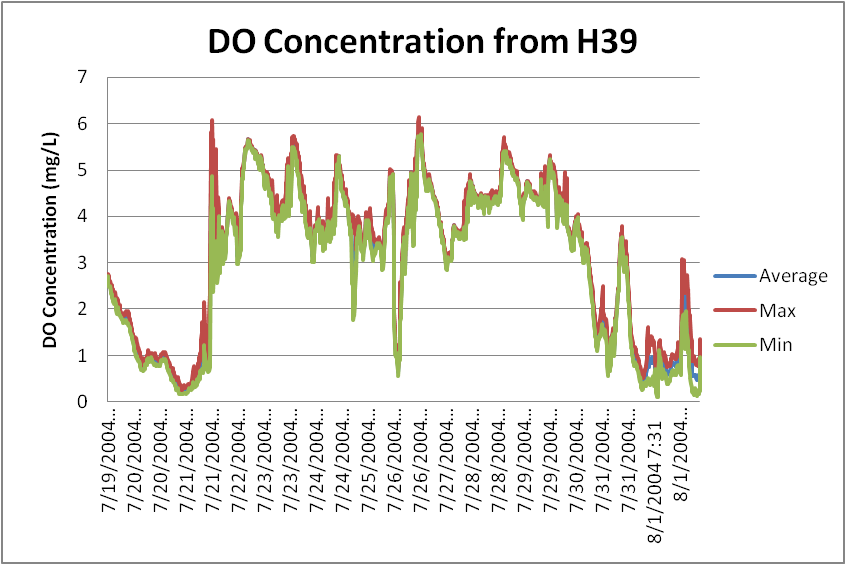 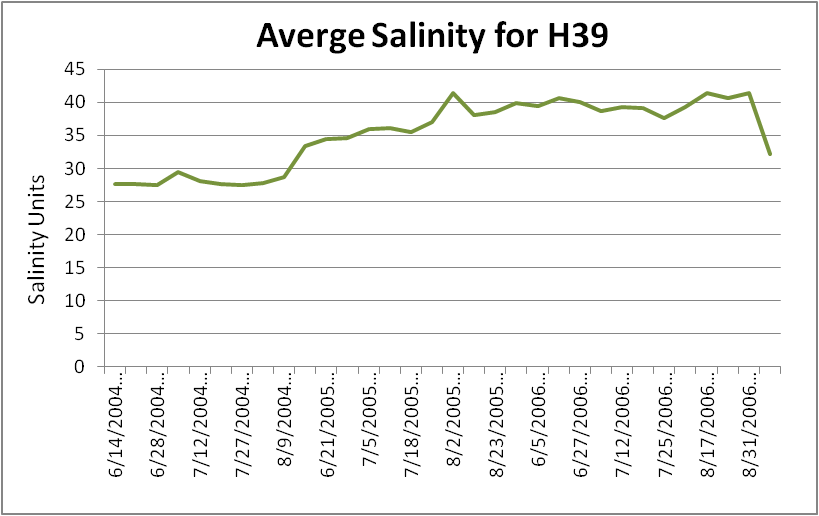 Temperature of Surface Water
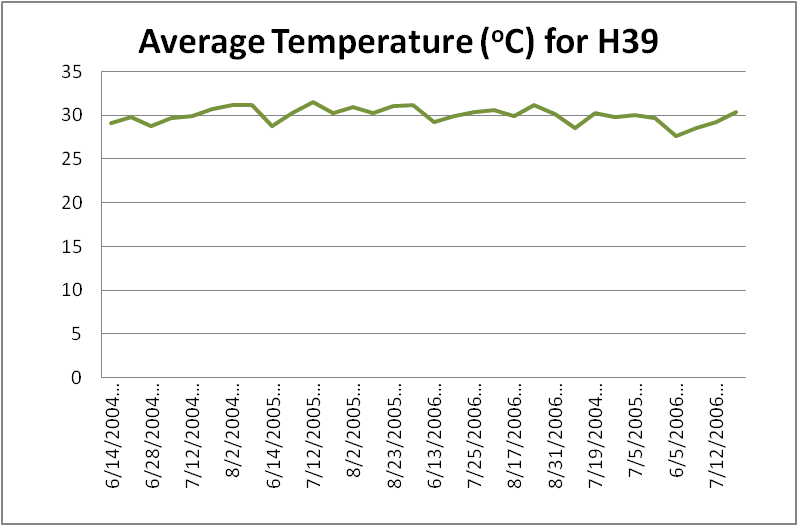 Temperatures of the water in the Corpus Christi Bay range from 28 to 30 degree Celsius during the summer.
Possible Causes of Hypoxia
Waste Water Treatment Plants and Power Plants discharging into the Oso Bay.

Hypersalinity condition from Laguna Madre and Oso Bay
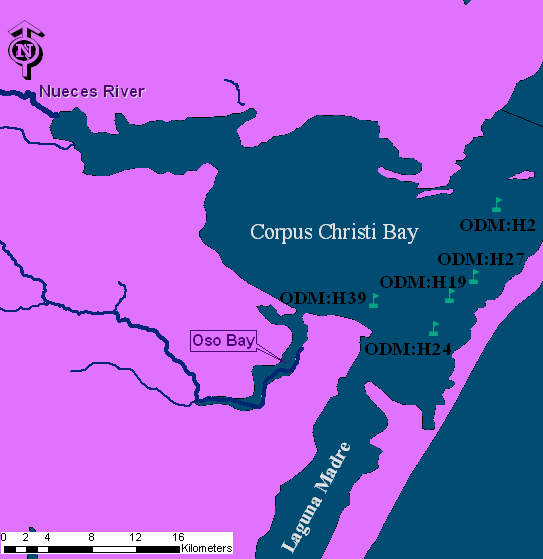 Conclusions
Hypoxia is an alarming condition that occurs mostly in the summer.

The salinity stratification of the water column in the summer months, is a key factor in occurrence of Hypoxia. 

Hypersaline water is created due to the high temperatures and evaporations in the Bay.

Photosynthesis and Respiration also affect the dissolved oxygen levels in the Bay.
Future Work
Further analyze the hypoxia data by looking at other variables

Animation of Dissolved Oxygen Concentrations in the Bay during the summer
Questions ?